INTERCONNECTIONREGULATION VS DEREGULATION AND CHALLENGES IN AN EMERGING LIBERALIZED MARKET
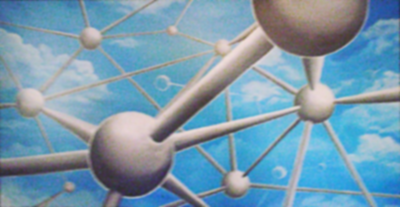 Presenter:   Avita Singh
Financial Analyst
Public Utilities Commission
Guyana
TOPICS:
Definition of Interconnection
Why Interconnection is necessary
Why Regulate Interconnection
What is a Good Interconnection Regime
Issues that should be dealt with in an Interconnection Agreement
Approaches to Interconnection Rates Regulation
Liberalization of the Telecoms sector in Guyana
WHAT IS INTERCONNECTION?
“Linking with suppliers, providing public telecommunications transport networks or services in order to allow the users of one supplier to communicate with users of another supplier and to access services provided by another supplier…”


(Reference:- World Trade Organization)
WHY INTERCONNECT?
Interconnection increases the value of a network to its subscribers’ by increasing the number of people they can call and the range of ICT services they can access. 
 
Interconnection increases the value of telecommunications services, or the range of services operators can provide, thereby increasing profitability. 

Allows for expansion or improvement in services that are valuable to customers.
WHY REGULATE INTERCONNECTION?
1.  To protect competition
Safeguard against anti-competitive conduct
Safeguard against emergence of market structure  not conducive to effective competition
2.  To achieve some social objective
Universal service not achievable through market forces alone
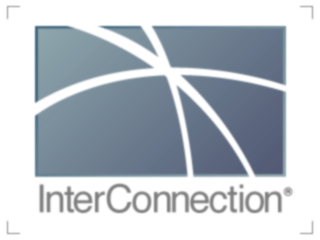 WHY REGULATE INTERCONNECTION?
3. To manage scare resources
Radio spectrum
Telecommunications numbers

4. To ensure compatibility and
    interoperability between
    telecommunications systems and to
    avoid interference and safety hazard

5. Each operator holds a monopoly for
    termination on its network.
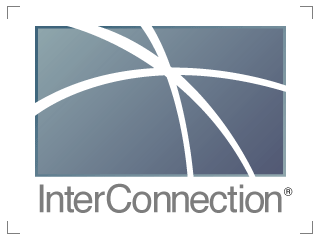 WHY REGULATE INTERCONNECTION?
In some circumstances telecommunications operators will  interconnect voluntarily. 
However, sometimes incumbent operators will have little incentive to allow access to their network, and may seek to limit competition and preserve its market power by:

Refusing to interconnect
Offering interconnection at a price, or on other terms, that make it difficult for an efficient entrant to compete, or
Seeking to “sabotage” the entrant by providing a lower quality interconnection service to the entrant than the incumbent provides itself.
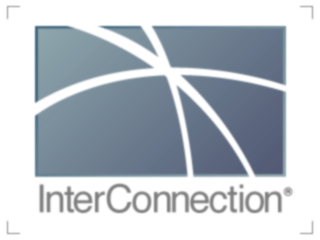 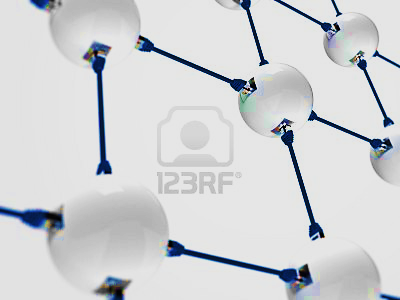 WHAT IS A GOOD INTERCONNECTION REGIME?
What is an Interconnection Agreement?
 
“The commercial and technical arrangements under which service providers connect their equipment, networks and services to enable customers to have access to the customers, services and networks of other service providers.” 
(Reference:- International Telecommunications Union)
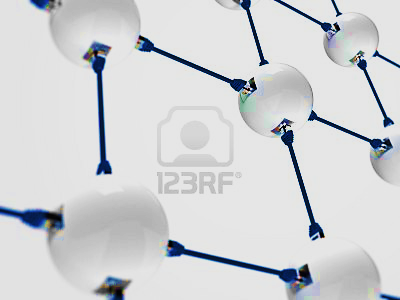 ISSUES THAT SHOULD BE DEALT WITH IN AN INTERCONNECTION AGREEMENT
Prices and adjustment of price over time
Points of interconnection 
Transport (conveyance) charges and traffic routing 
Quality of service standards
Billing and collection 
Traffic measurement and settlement 
Numbering resources 
Forecasting network needs 
Access to customer information
APPROACHES TO INTERCONNECTION RATES REGULATION
Interconnection rates are wholesale rates charged by a service provider for the use of its infrastructure by its competitors for the mutual benefit of the service providers and the consumers. Therefore charges of interconnection between the service providers should not cause a pecuniary burden to the consumer.
APPROACHES TO INTERCONNECTION RATES REGULATION
A number of different procedures might be used to establish interconnection charges. These include:

the regulator in advance determines the charges, together with other essential elements of interconnection, using different approaches to price regulation;

the regulator sets guidelines which should be used for establishing the rates through (bilateral or multilateral) negotiations among the operators;

operators set the rates through negotiation and commercial agreements, without the involvement of the regulators (the regulator intervenes only if parties fail to agree).
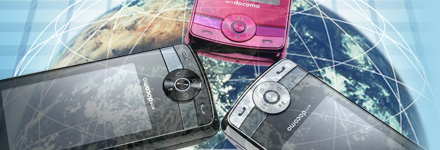 APPROACHES TO INTERCONNECTION RATES REGULATION
Possible approaches to wholesale price Regulation:

Rate of Return regulation (RoR) – informs the level of profits that the regulated company may earn and on periodic reviews whether adjustments are required to tariffs to bring it in line with the ROR. 

Price-cap – Rates or prices are adjusted each year by an index that reflects the overall rate of inflation in the economy. Sometimes a price ceiling approach might be used for the same purpose. Under this approach a regulator imposes a limit on how high a price can be charged on a service, without making periodical adjustments.
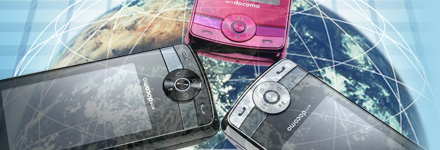 APPROACHES TO INTERCONNECTION RATES REGULATION
Cost orientated or cost based pricing - prices should reflect their costs plus reasonable rate of return which operators are allowed to earn. Operators or regulators might use different cost bases (current cost, historical cost, forward-looking cost) and different methodologies (Fully distributed cost (FDC), LRIC) to determine the prices.

International benchmarking – establishing the price of a service based on prices in other jurisdictions. The outcomes of this regulation, however, depend heavily on adjustments made. Without appropriate adjustments, benchmarking can result in interconnection rates that make little sense.
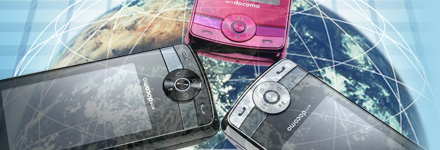 APPROACHES TO INTERCONNECTION RATES REGULATION
Retail minus – interconnection charge will be equivalent to the retail tariff practiced by the operator less the costs avoided by not having to retail the service. The discount from retail prices is usually set as a fixed percentage of the retail price. It is widely acknowledged that retail minus implies a lower level of regulatory control than cost-based prices. Additionally, for markets where effective competition is likely to emerge, and in cases where risky investments have been made or where markets are in the early stages of development, it has been suggested that retail minus would be preferable to LRIC prices. The outcome of this approach depends on the level of retail prices. This approach is usually used in the case of sufficient competition in downstream markets.
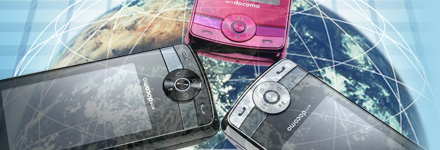 LIBERALIZATION OF THE GUYANA TELECOMS MARKET
Objectives of new regulations:

Technological neutrality
Preventing distortions and promoting competition
Deliver maximum benefit for consumers (choice, price and quality of service)
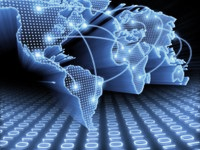 NEW TELECOMS REGIME IN GUYANA
1.  The current regime provides for three regulatory institutions 
(a) A Director of Telecommunications; 
(b) The Public Utilities Commission (PUC); 
(c) National Frequency Management Unit (NMFU) 

This arrangement will be replaced by two regulators, each with clearly delineated responsibilities and functions.

Technical Regulator: A new telecommunications agency (into which the NFMU will be incorporated), will be responsible for regulating licensing, the spectrum and other technical aspects of the sector and for administering the universal access/universal services programme. 

Economic regulator: The PUC will be responsible for ensuring a competitive environment, interconnection and access between and among operators and service providers, and consumer rights ad regulating prices in certain instances.
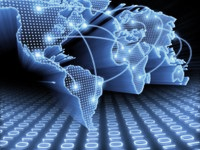 NEW TELECOMS REGIME IN GUYANA
2. Harmonization of the Telecommunications
    Act and the PUC Act.

3. Expansion of telecommunications networks
    & telecommunications services into un- 
    served and underserved areas & regions of
    the country through institution of new
    universal access/universal service 
    programme.
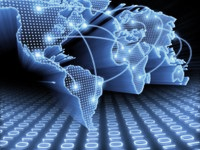 NEW TELECOMS REGIME IN GUYANA:
4. Small operators and service providers will
    be issued clear, standardized licenses 
    and frequency authorizations.

5. Transparency and non-discrimination in the
    issuance and monitoring of licenses and 
    frequency authorizations e.g. model 
    licenses & model frequency authorizations.
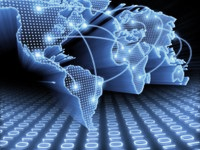 NEW TELECOMS REGIME IN GUYANA:
6.  Distinction between dominant and non-
     dominant telecoms operators/service
     providers - clear rules for identifying or
     penalizing anti-competitive behaviours.

7.  Comprehensive and enforceable rules
     for interconnection and access.

8.  Prices will be set by the market place.
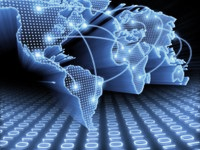 POSSIBLE IMPACTS OF THENEW TELECOMS ACT
Fairer competition which will lead to lower prices and better services for consumers
Market Expansion
Guyanese will be able to access areas that were hitherto unserved
Investment in the sector should increase
The sector will employ more people and enhance Guyana’s economic growth
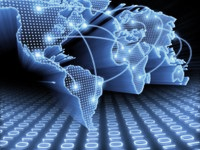 Thank You

 Questions??